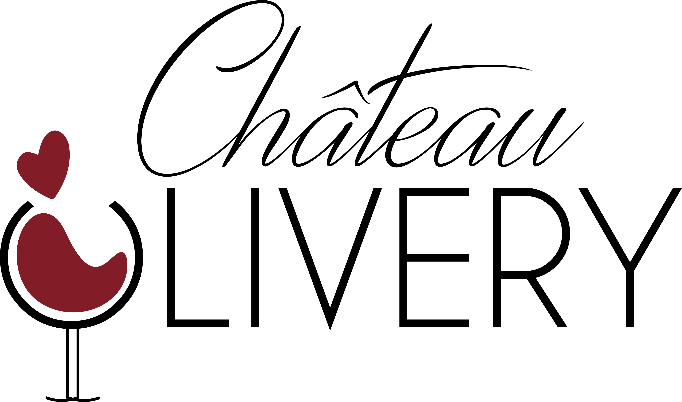 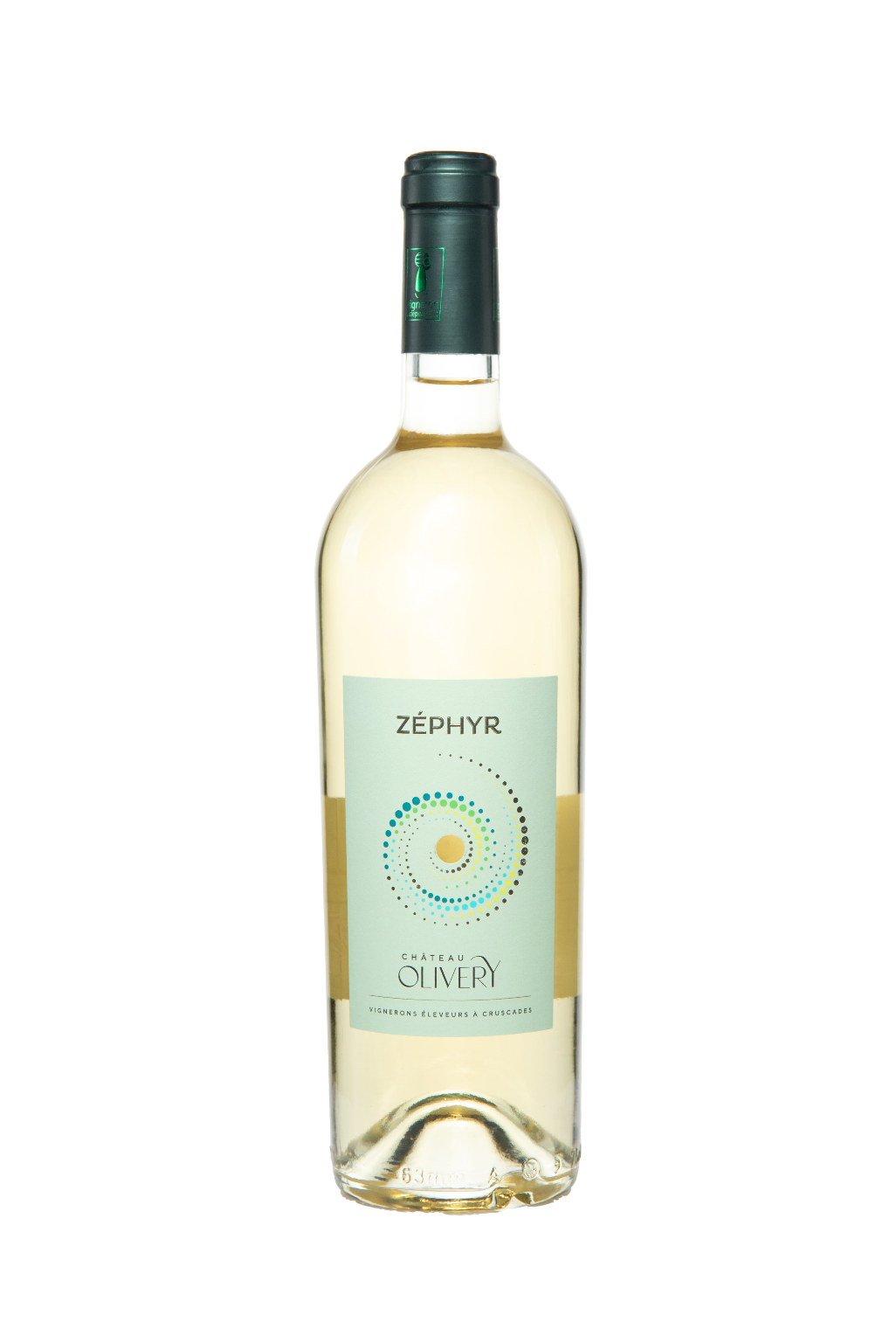 ZEPHYR BLANC
Appellation Corbières


Visuel : Jaune pâle ,aux reflets brillant

Olfactif: Fleur blanche , écorce d’orange

Gustatif: Sucrosité et fraicheur

Conservation: 2 ans

Degré: 12,5°

Terroir: Graves argilo calcaires

Cépages: Roussanne ,marsanne

Vinification: Stabilisation à froids, élevage sur lies
Château Olivery SCEA Domaine de CVO
11200 Cruscades-Tél: 06.75.19.62.13 – Mail:amandine.bonnet@samfi.fr